Mediatingwithneurodivergent persons
Eve Pienaar – CEDR mediator
Laura Kerby – P-AST Founder
MBPsS. BSc (Hons), PGCE, PGCE (Autism), NPQH
[Speaker Notes: Slides 1 - 4 mins
Laura and Eve give 2 min intro each]
Agenda
1. Neurodiversity – focus on Autism Spectrum Disorder
2. Practical application – mediation / neurodiversity
3. Focus on ASD – science / tips for mediation
4. Mediation process design – case study:
	* Setting the mediation up for success
	* Bargaining phase – tips and tools
5. Audience Q&A
6. Concluding remarks
Mediating with neurodivergent persons
2/11/20XX
2
[Speaker Notes: Eve to outline agenda – 1 min]
Mediating and Neurodiverse parties(creating a safe space for dialogue)
Mediation entails working with diverse persons

Focus on ASD (but could include other conditions, eg: high conflict personalities)

Mediation: inclusive and available to all

Co-mediation with psychosocial expert?
Mediating with neurodivergent persons
3
[Speaker Notes: Eve: 2 mins bullet points 1, 3 and 4
Laura: 3 mins bullet point 2 + explaining the “umbrella” / client’s condition will vary during the mediation day according to stress levels etc
Laura: importance of “preferred language”: I am autistic rather than I have autism + disorder not disability
Total: 5mins for this slide [now at min 10 of 45]]
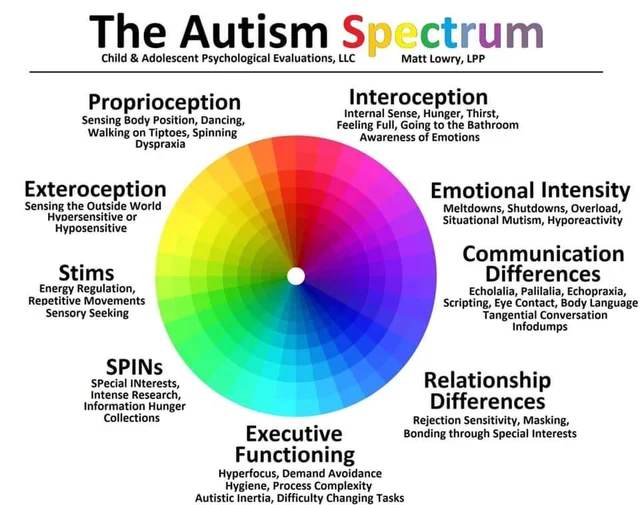 Mediating with neurodivergent persons
4
[Speaker Notes: Laura (3 mins approx.)]
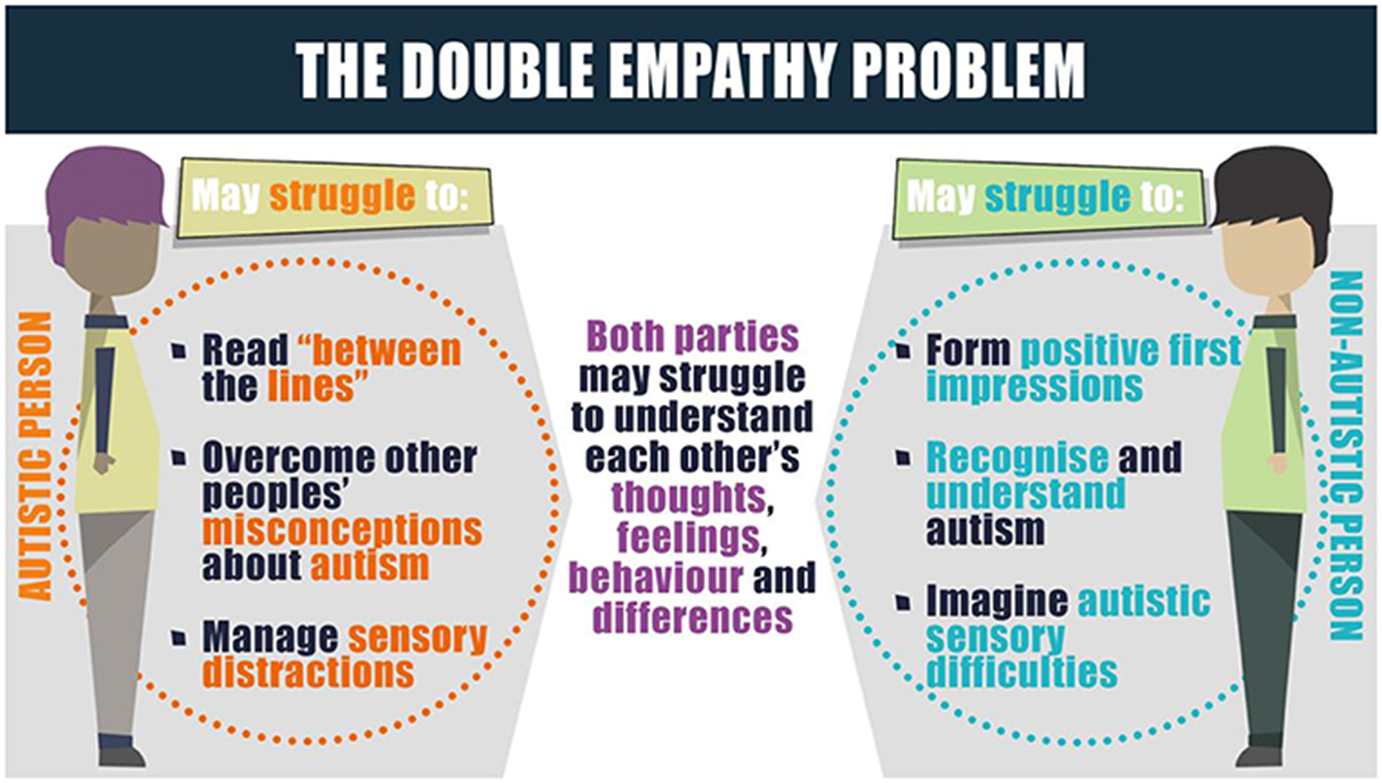 Mediating with neurodivergent persons
5
[Speaker Notes: Laura (3 mins approx.)]
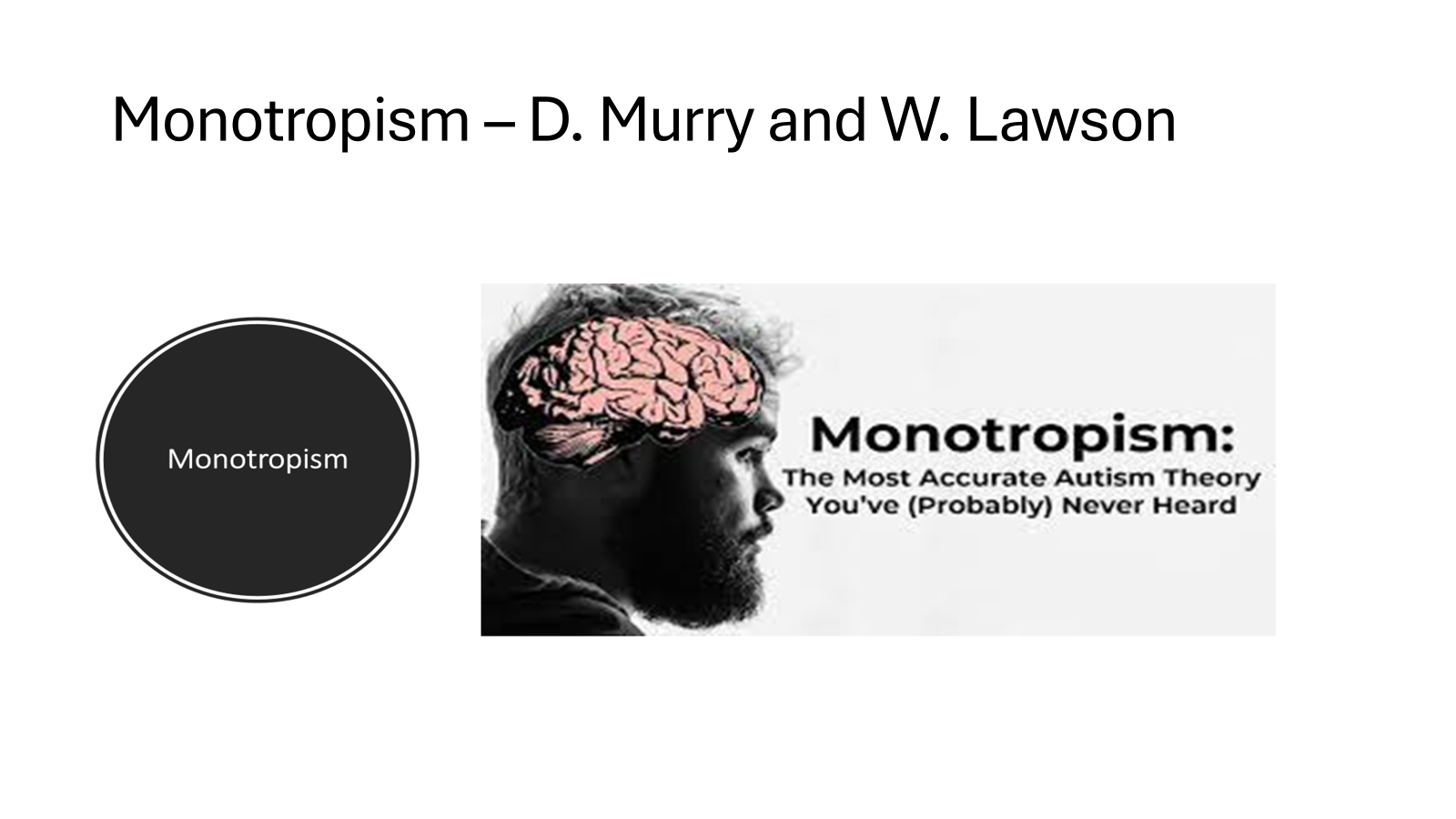 Mediating with neurodivergent persons
6
[Speaker Notes: Laura (2-3 mins approx.)
[we are now 19 mins]]
2. Practical application - mediation
How to surface parties’ needs?

Anxiety management

Some parties may need more time – processing documents or concepts

Communication styles:
“Visual thinking” vs. “black & white thinking”
Come across as rude, direct?
Ability to see the other party’s point of view?
Detail orientated – ability to see “bigger picture”?
Ability to visualize options or risks?

Coaching a party to “influence” effectively
Jessica Park, USA artist with autism
Mediating with neurodivergent persons
[Speaker Notes: Eve: 5 mins
[now at 24 of 45 mins]]
Mediation process designAnything I should know about you or your client, to help with the mediation process?If Party volunteers information – eg client “vulnerable” or “neurodiversity issues present” then consider adjustments such as:
Offer further preparation time with client?

Venue and support on the day?

“What do I have permission to share?”

“What would help you get the most out of the mediation?”
Mediating with neurodivergent persons
[Speaker Notes: (Eve. 5 mins)

[we are now at min 29 of 45]]
WHAT IS THE NEED BEHIND THE BEHAVIOUR?
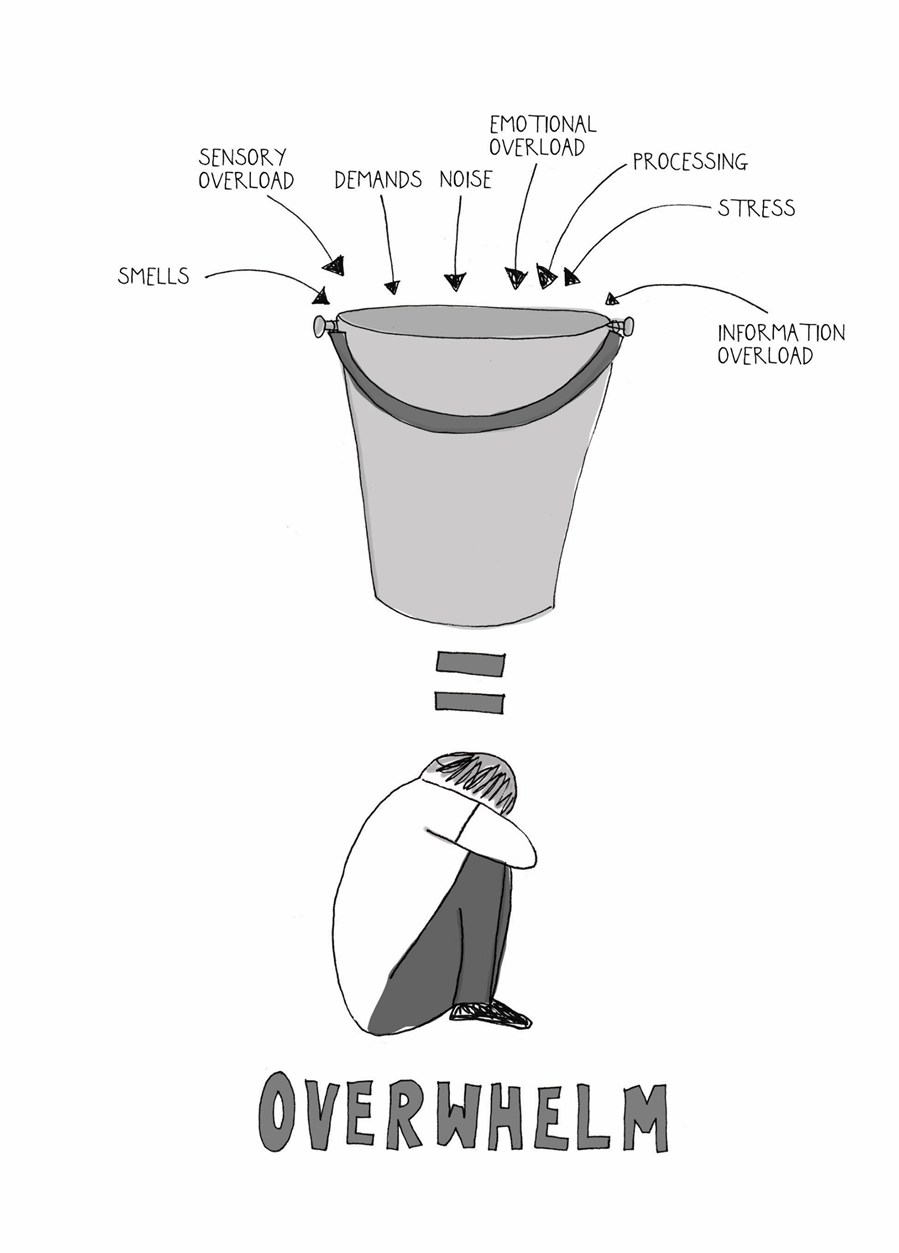 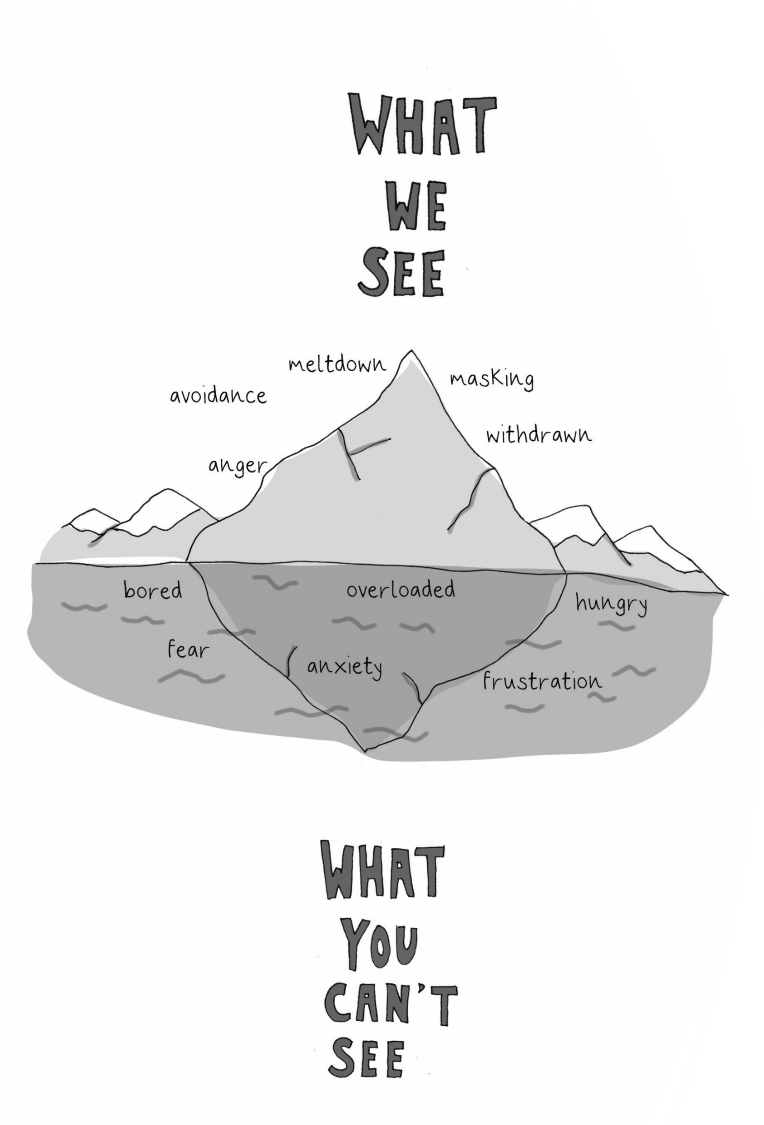 The Anxiety Bucket analogy
Mediating with neurodivergent persons
9
[Speaker Notes: Laura 3 mins

[we are now at min 32 of 45]]
4. Mediation process design – case study
Residential construction case – damages for defects 

Identifying ASD present

Extra time BUT management expectations 

The “36 PPT presentations” C wanted to share

Importance of working with the legal team

Insight from ASD therapist/ tips and tools
Mediating with neurodivergent persons
10
[Speaker Notes: Eve: 2 mins
[34 mins]]
case study – preparation stage
Pre-mediation contact with parties

Preparing the papers – agreeing the Bundle

Crafting the agenda, with timings 

Preparing for the joint session

Who to join on each side?

Ability to call for “time out”
Mediating with neurodivergent persons
11
[Speaker Notes: Eve – 3 mins
[37 mins]]
case study – bargaining stage
How to elicit offers?

Framing offers so they can be “heard”

Managing disappointment;

Hitting deadlock

Moving from positions to interests

Drafting the settlement agreement

Ability to call for “time out”
Mediating with neurodivergent persons
12
[Speaker Notes: Eve and Laura – 3 mins
Eve black text bullets/ Laura blue text
[40 mins so 5 mins for questions]]
Any Questions ?
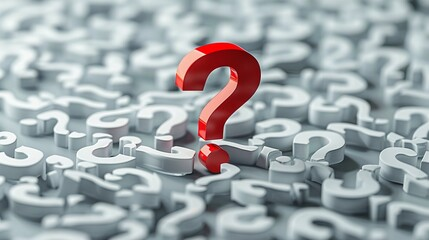 Mediating with neurodivergent persons
13
[Speaker Notes: Frank to share from chat and also audience?]
Thank you – and further reading
eve@evepienaar.com
Scattered Minds – Gabor Mate

The Autistic Brain – Temple Grandin  & Richard Panek

Women and Girls on the Autism Spectrum – Sarah Hendrickx

Autism for Adults – Daniel Jones

Untypical – Pete Wharmby

The (Slightly Distracted) Woman’s Guide to Living with an Adult ADHD Diagnosis – Laura Kerbey – Out June 2025
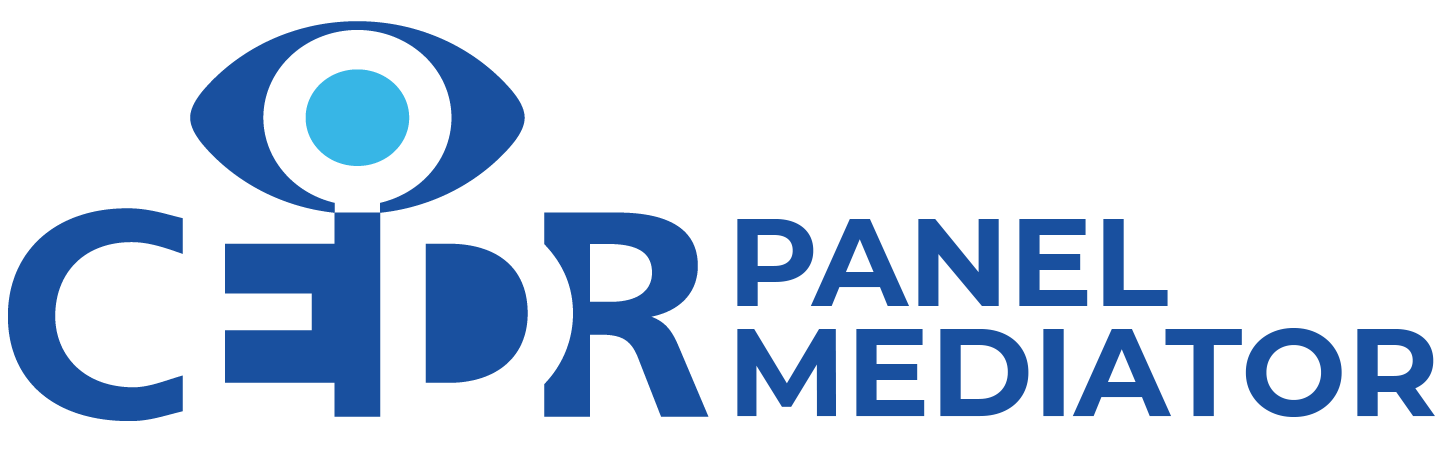 Laura.Kerbey@p-ast.co.uk
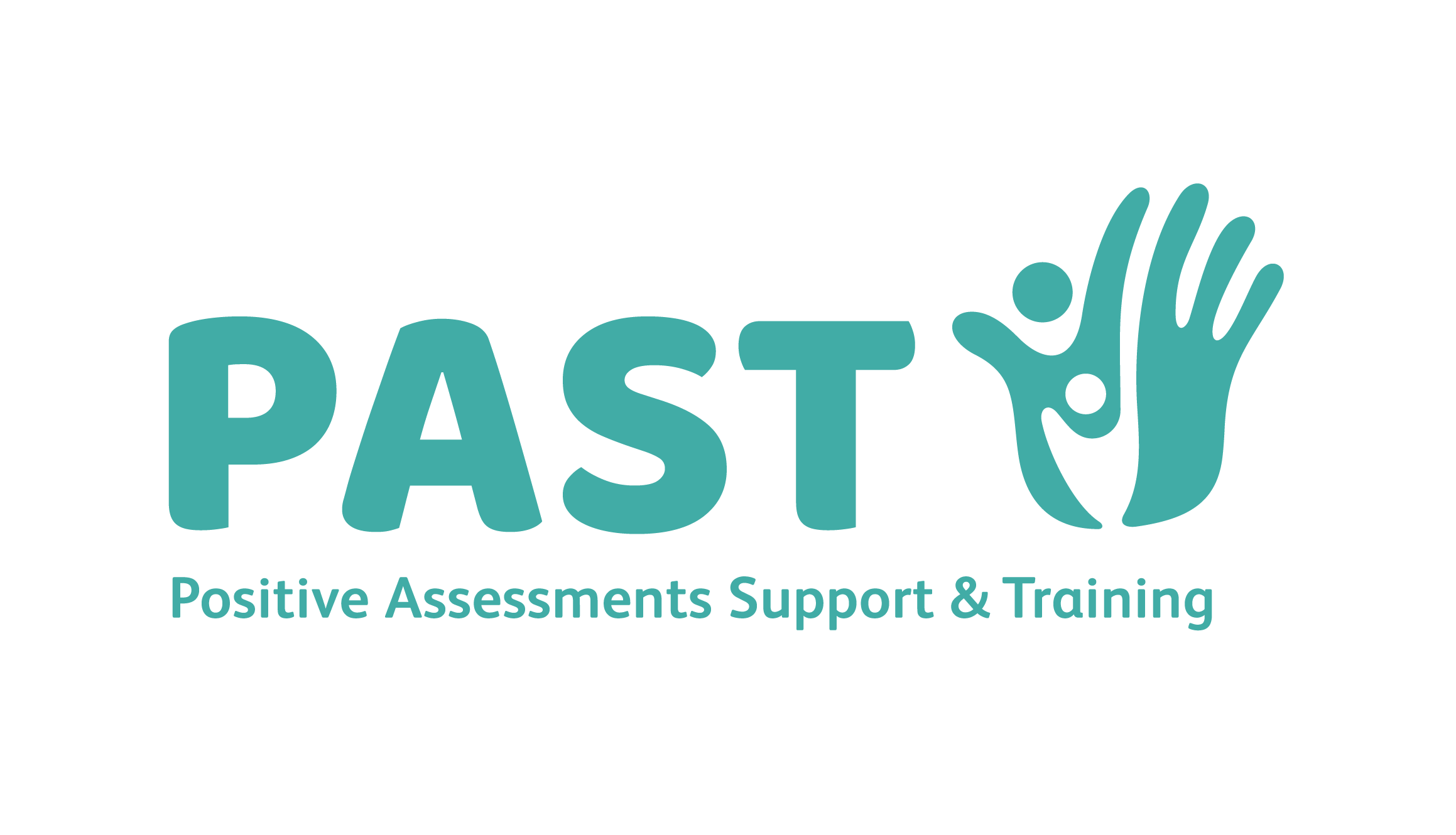 mycedr@cedr.com
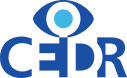 Mediating with neurodivergent persons
14